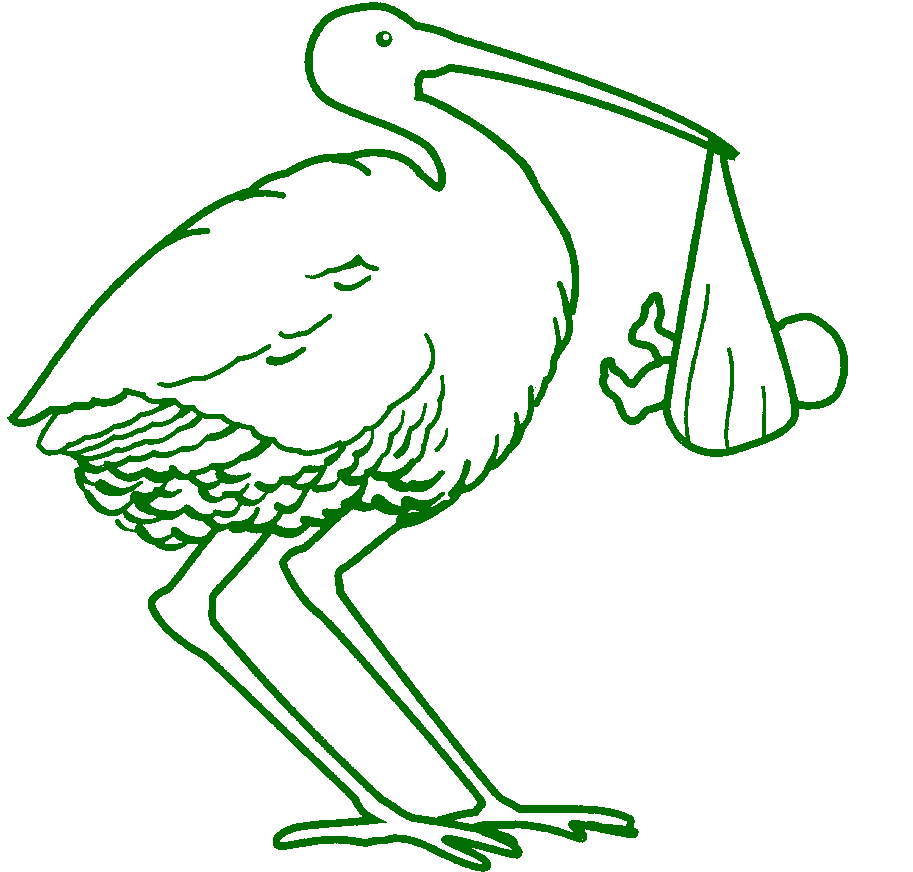 Newborn $creening(Budgets and Economics)
Leann Christensen, Fiscal Specialist
John D. Thompson, Director – Newborn Screening Program
Washington State Department of Health
Objectives
Current revenue and expenditures
Tools to assess costs

Look to reallocate money
Timeliness activities
Increase staff capacity

Caveat: WA experience – limited, but hopefully helpful
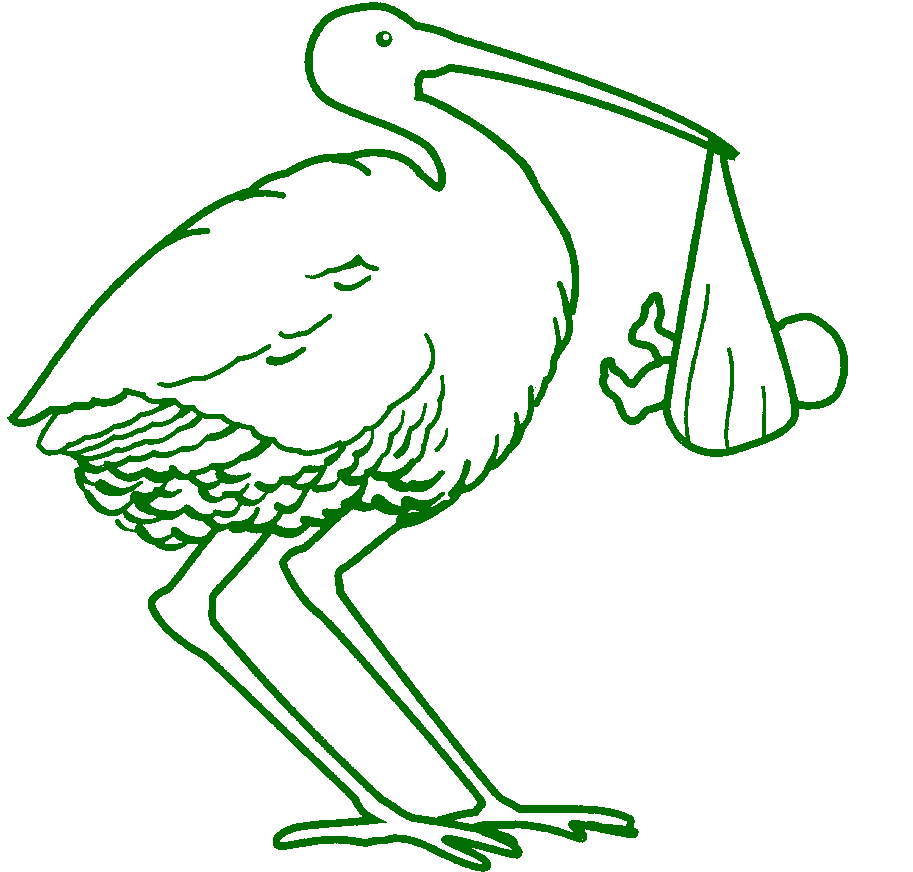 NBS Budget
Budgeting Basics
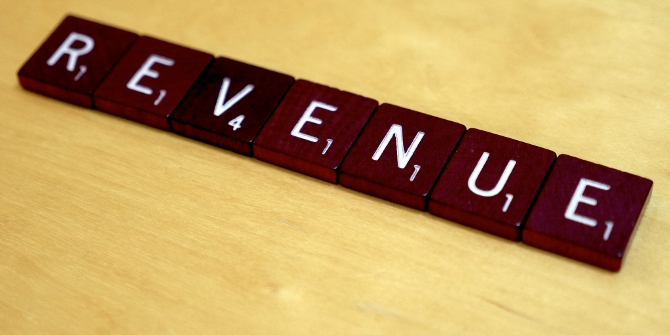 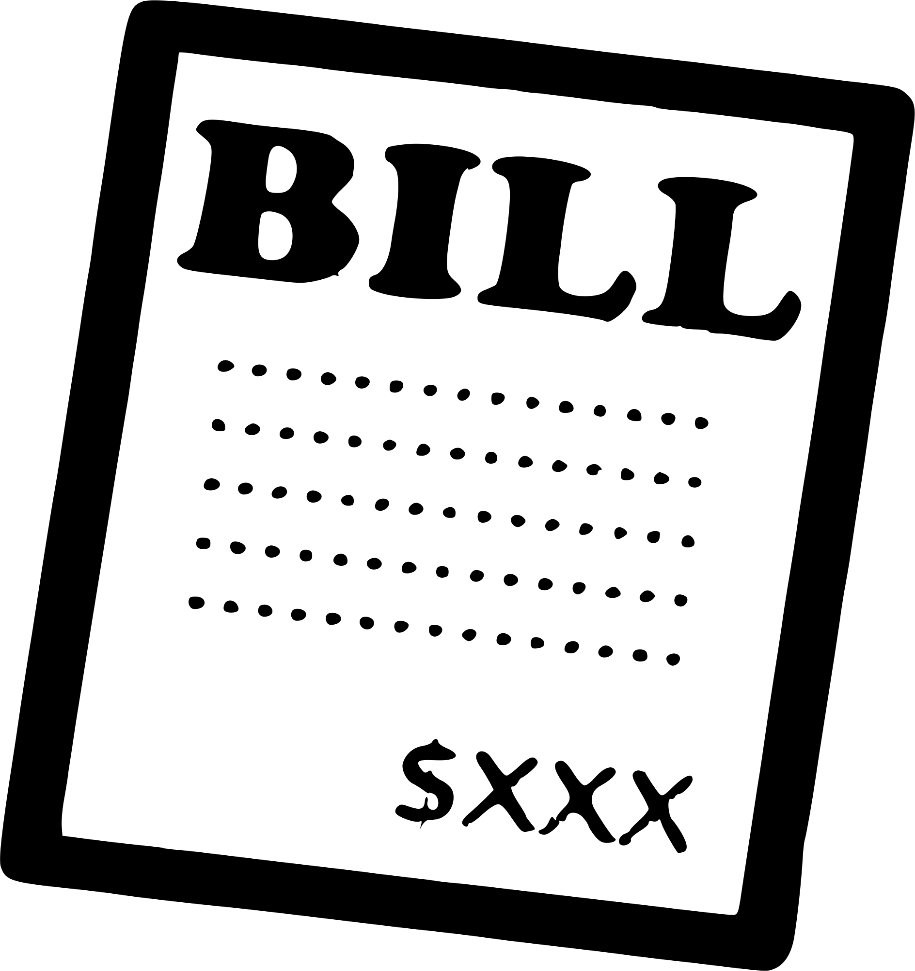 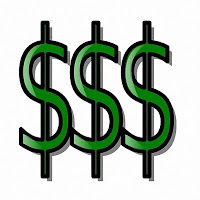 [Speaker Notes: 2 major aspects of budgets]
Revenue Sources
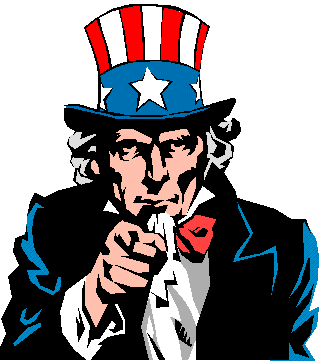 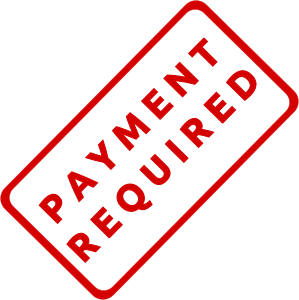 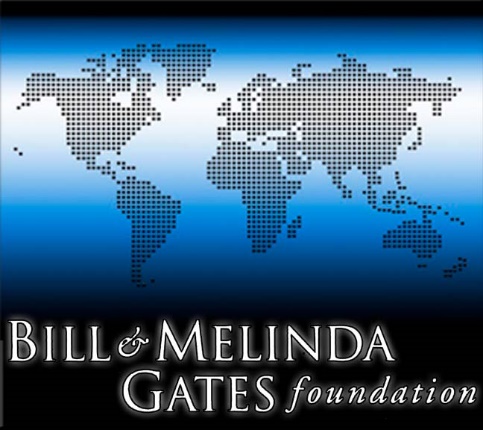 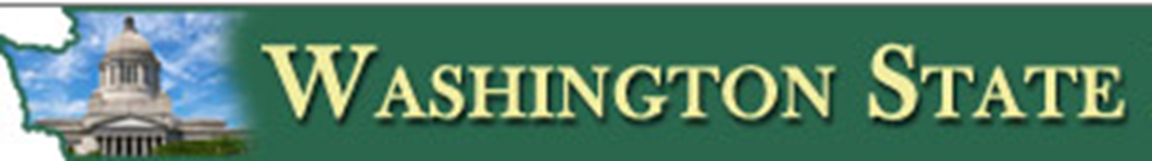 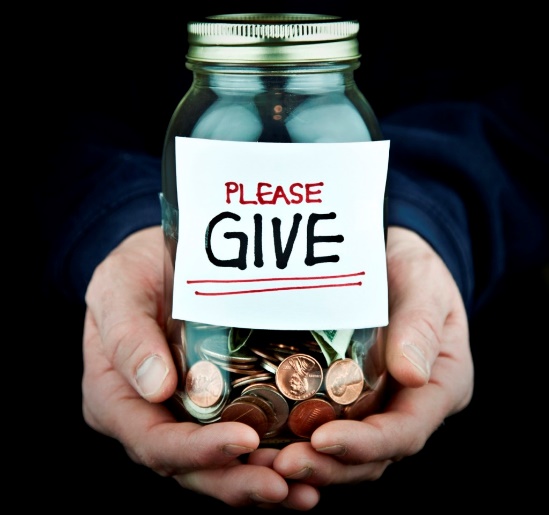 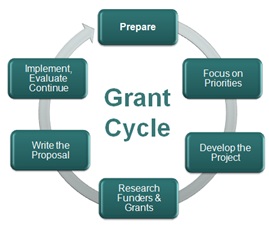 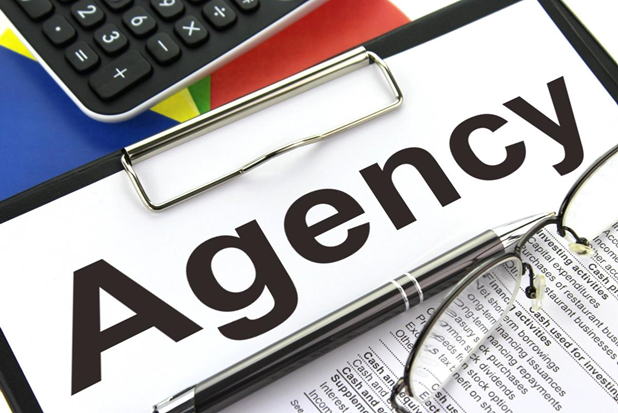 [Speaker Notes: Fee for service 

Grants

State funds

Agency funds

Private foundations

Federal funds

Donations from community –some can be restricted to a certain item, some are for general use as see fit]
[Speaker Notes: 12% of dedicated is GFS]
[Speaker Notes: On the contrary, here is how the NBS is funded.

Of the 98% local, 81% is fees]
Newborn Screening Fee
$92.60 per baby*
$84.20 – NBS
$8.40 – Clinic Subsidy
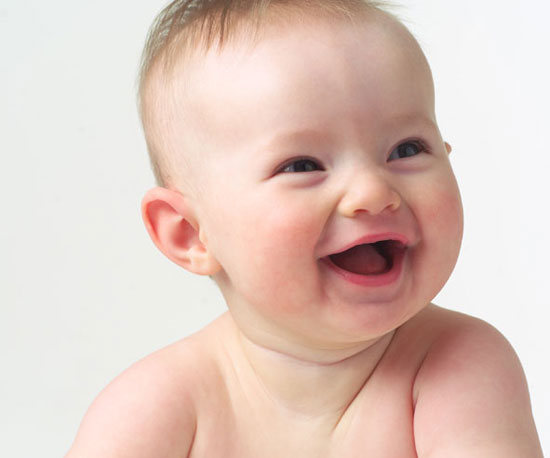 [Speaker Notes: Two screen state that charges for 1st screen only (so we are charging per baby)– CLICK – cost is $92.60/baby

CLICK, CLICK

This charge just started 3/1, it was $84.50 ($76.10 NBS and $8.40 Clin Sub)]
Billing
Facility Billing
96.25% of births
Access program to create invoices that are sent to hospitals/clinics
8-10 hours/month
Private Insurance Billing
3.75% of births
Collect insurance info
Third party biller submits claims because we do not have that expertise
16-20 hours/month
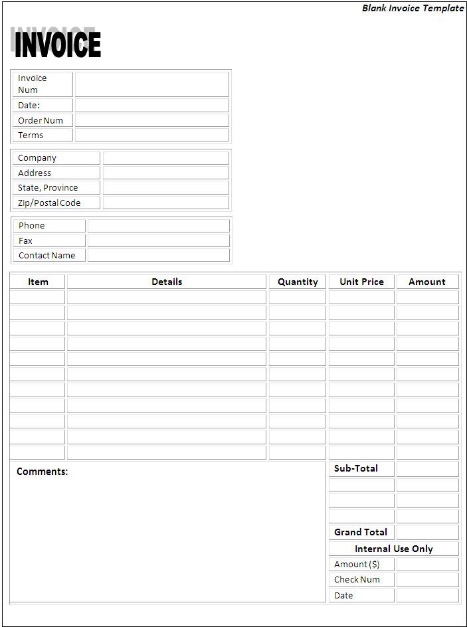 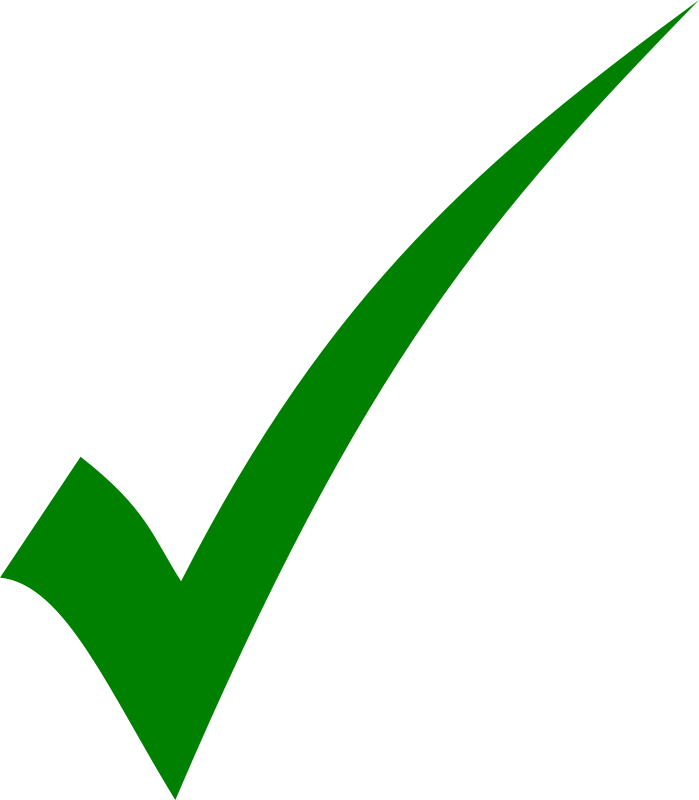 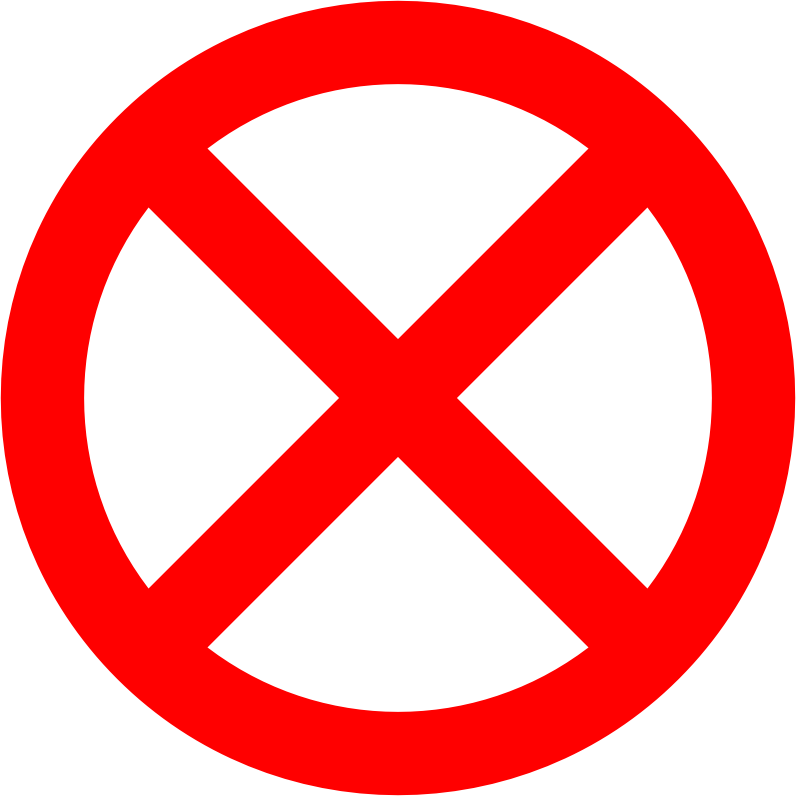 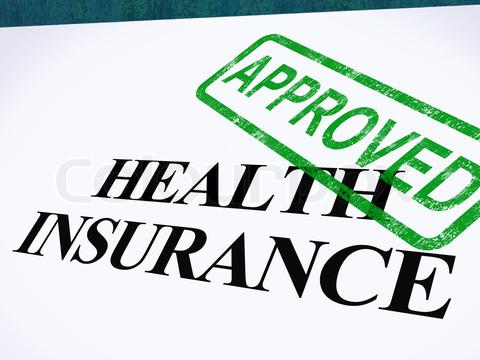 [Speaker Notes: Facility Billing = 96.25%		Private Insurance]
Private Insurance Billing Tip
WA State Health Care Authority is mandating Managed Care Organizations to contract with NBS!



50% of WA births are on a Medicaid Plan
Without this in place, we made $55,000 during the second half of 2017
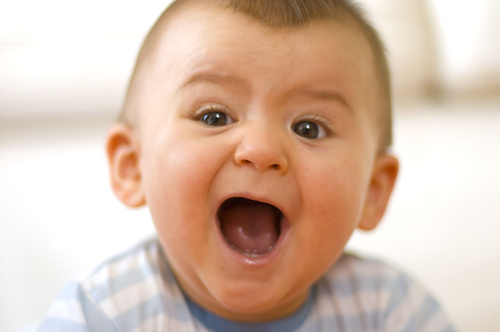 Projected NBS Fee Revenue
[Speaker Notes: We use a biennium budget (2 year)

Projected by combination of research and internal knowledge

Our research is gathered from the Governer’s budget office – the state predicts the number of births each yr so we use their data

We do not use out of hospital births in our projections


EXCEL SPREADSHEET – Let’s take a look at the NBS fee budget]
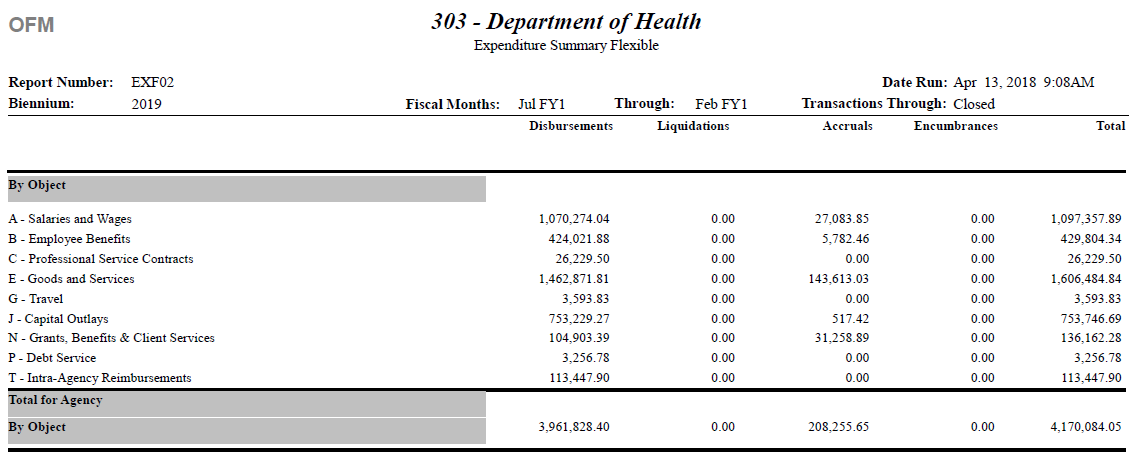 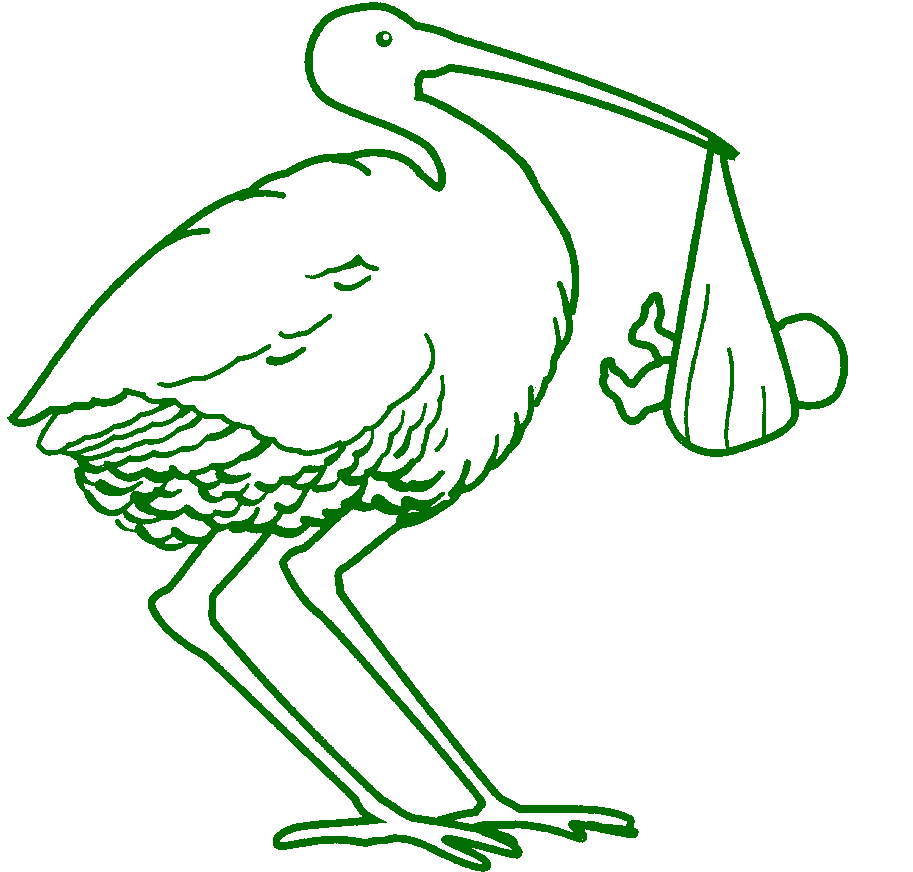 $aving Money by Reducing ¢osts
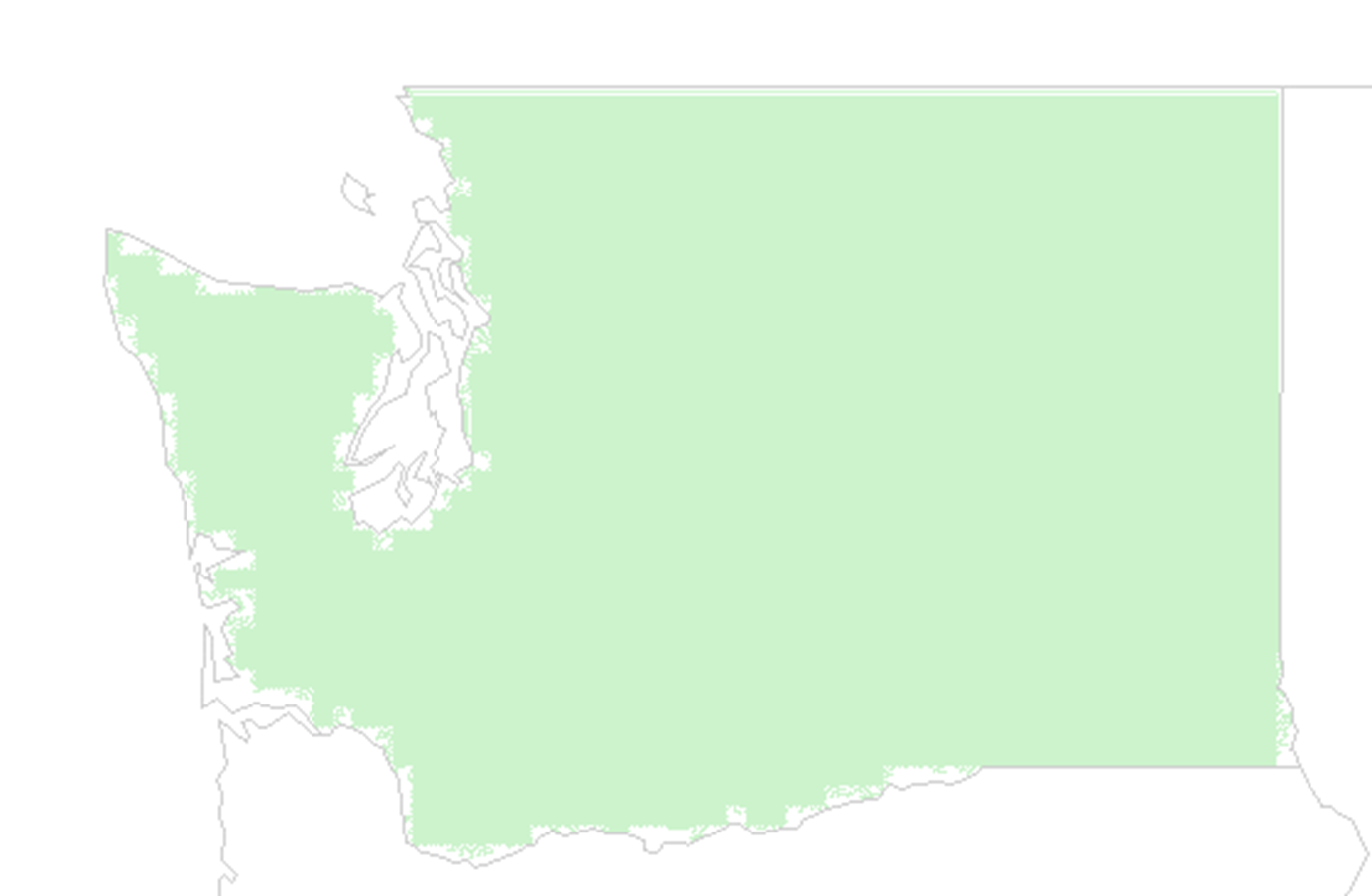 WA NBS Budget Team
Office Director
NBS financial specialist
Billing
Contracts management
PHL budget analyst 
Budget support for five sections within Division
Other misc. support
Econ 101
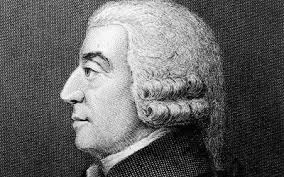 Sunk costs
Money already spent – not working
Keep sinking money into effort
Cut losses
Opportunity costs
What are we choosing not to do/fund?
Public goods
Information on the internet (NewSTEPs 360 resources)
Technical assistance
Value of Monthly Budget Reviews
Monthly budget reviews
Keep a pulse on what’s happening
Plan for
COLAs/raises
Long-term plans
Good to have someone responsible for monitoring 
bankruptcy example
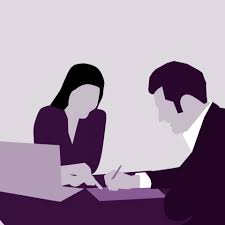 Strategies to Keep the Ship Floating
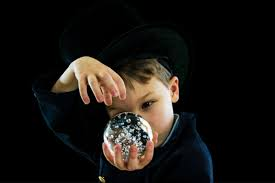 Forecasting
Each year, costs increase
Kits/reagents
NBS collection cards
Service contracts (LIMS, etc.)
Take this into consideration when budgeting for a new test
Five-year estimate on costs
Estimate salaries on the high end - if turn-over, saves money
Prepare for a rainy day (i.e. birthrate lower than predicted, emergencies)
Ways to Save Money
Bundling
Purchasing in bulk
Maintenance contracts
Service contracts – several year agreement (with possible out)
Expensive equipment 
Lease/purchase
Reagent/rental
Multiplexing
Technology
Robotics
IT solutions
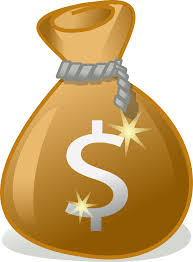 Ways to Save on Personnel Costs
Part-time help
Overtime options
Vacancies save money
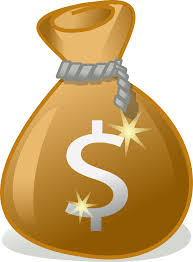 Audit
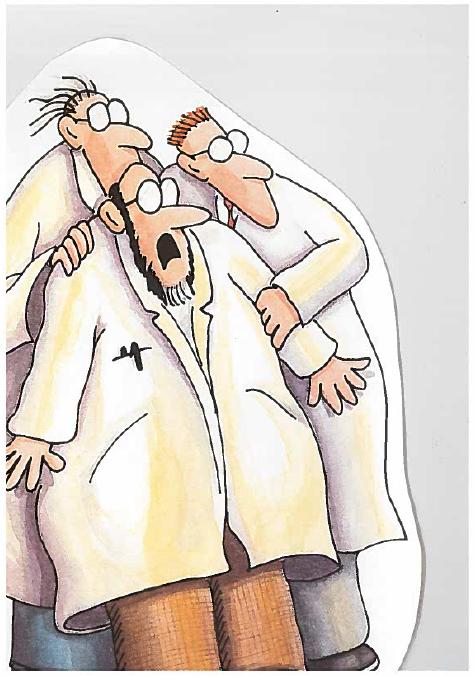 Beware of 
“That’s how we’ve always done it.”
“That’s how I was trained.”

Process improvement
Process elimination?

Takes an initial investment before returns start coming

Value of fresh perspective
Free! (sort of)
Grant money
Allows for work that wouldn’t otherwise get done
Pays for work that would otherwise get done  frees up money for other things
Practicum/Internships
Synergistic opportunities for progress 
Training 
Microsoft academy/online resources
Donations
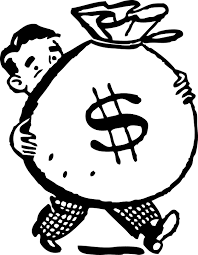 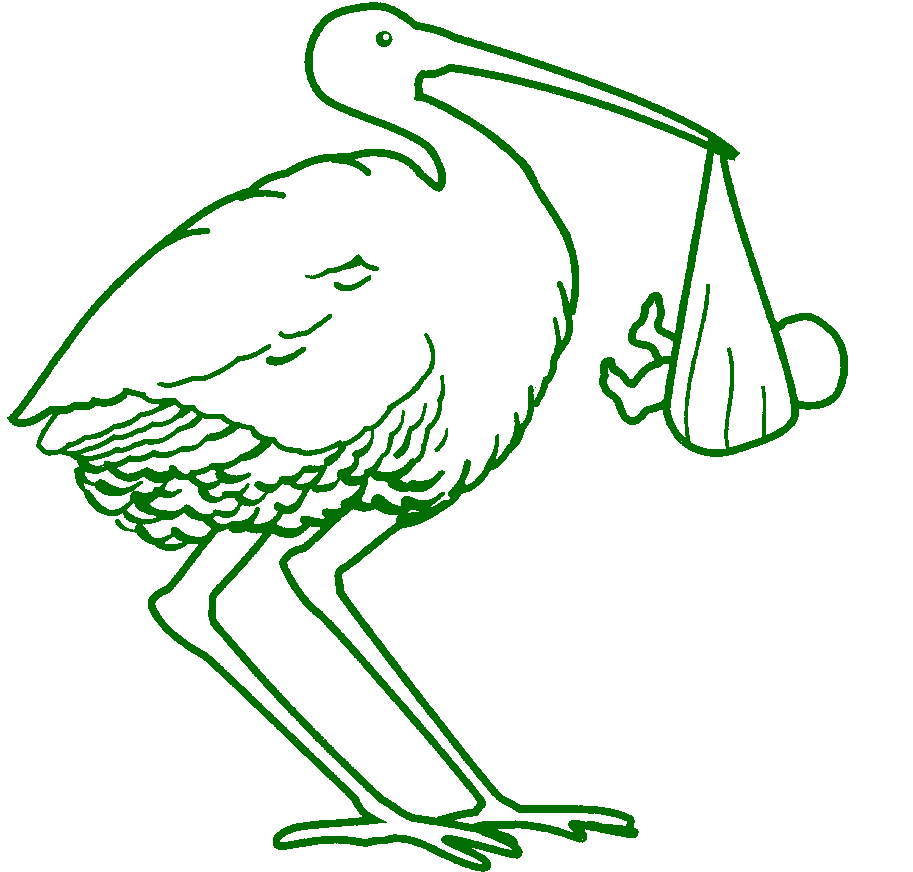 Getting More Money
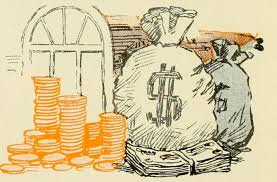 10 year cost analysis
Costs going up over time





Birthrates (9% increase)
Number of tests performed (145% increase)
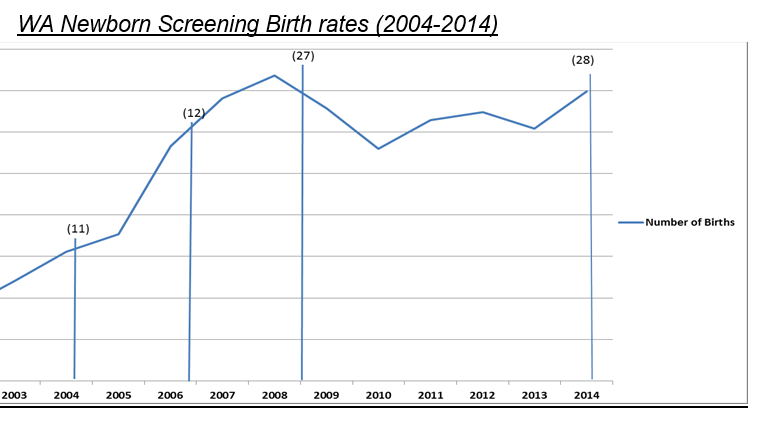 Operational Fee Increase
Coordinated 
Internal – upper management support
External – multidisciplinary NBS fee advisory board
Why?
Personnel – people working out of class
Aging instruments
Operating funds to keep up with inflation
WRAP
Workforce Resource Allocation Project
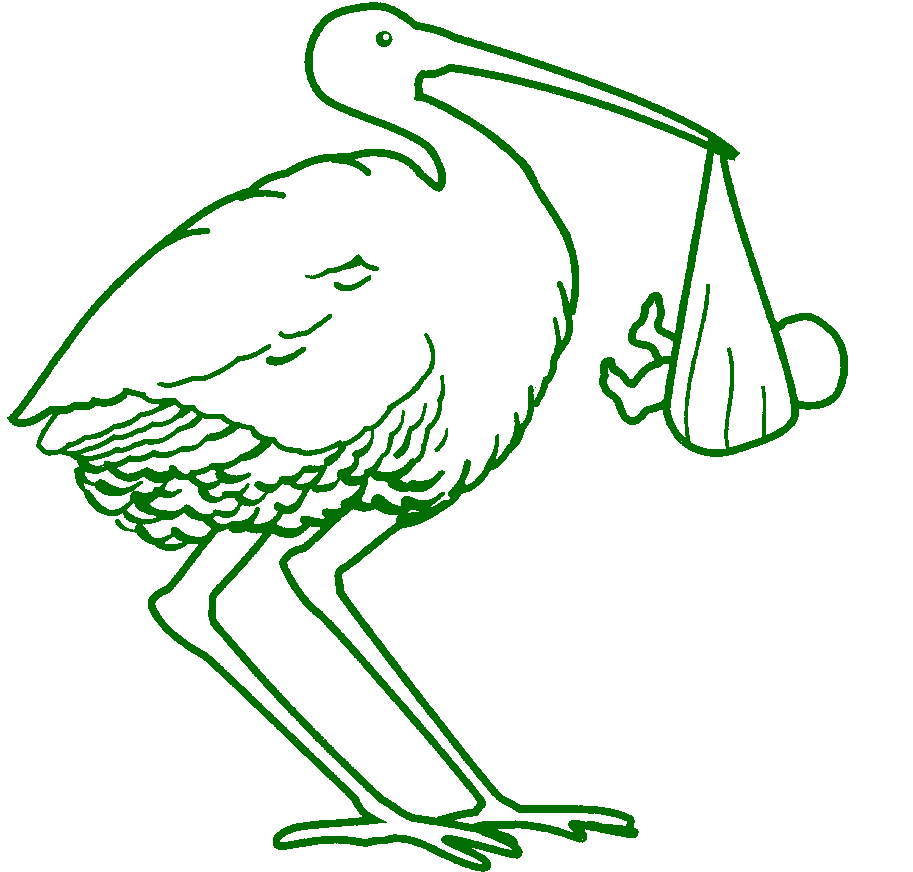 Budget Impact Analysis for Adding NBS for Pompe disease and MPS-I
New Test Costs
Instruments 
Reagents and consumables
Buffers, wash solutions, testing plates, pipette tips, etc.
Staff time
Front-line lab technician
Lead worker 
Follow-up staff 
Indirects (23.7% - general agency support)
Calculating Cost/Test
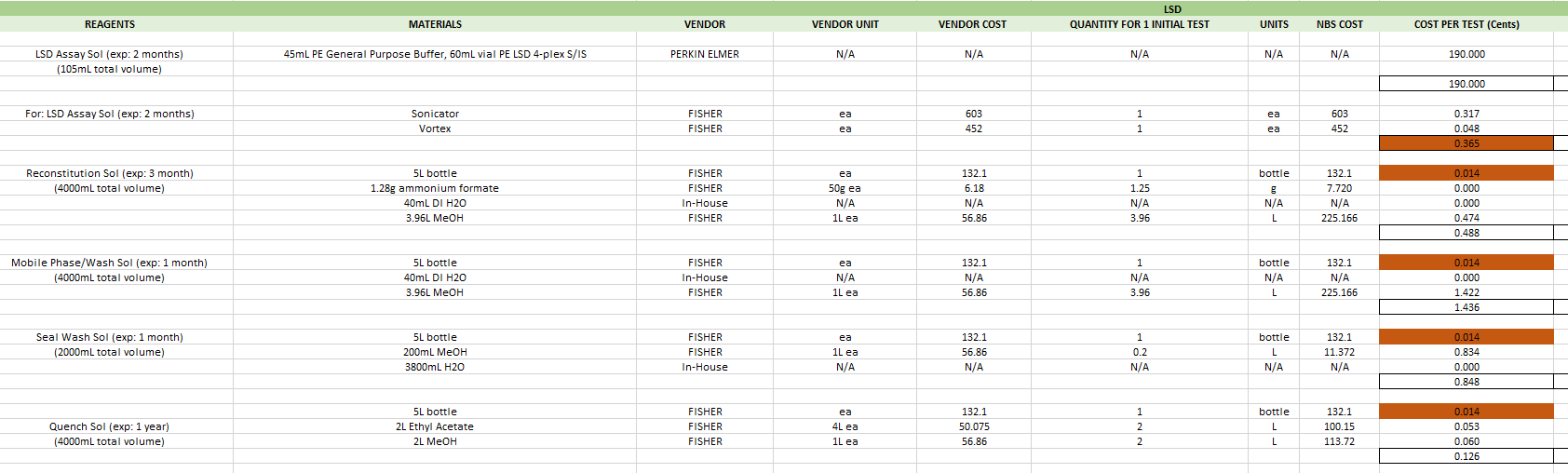 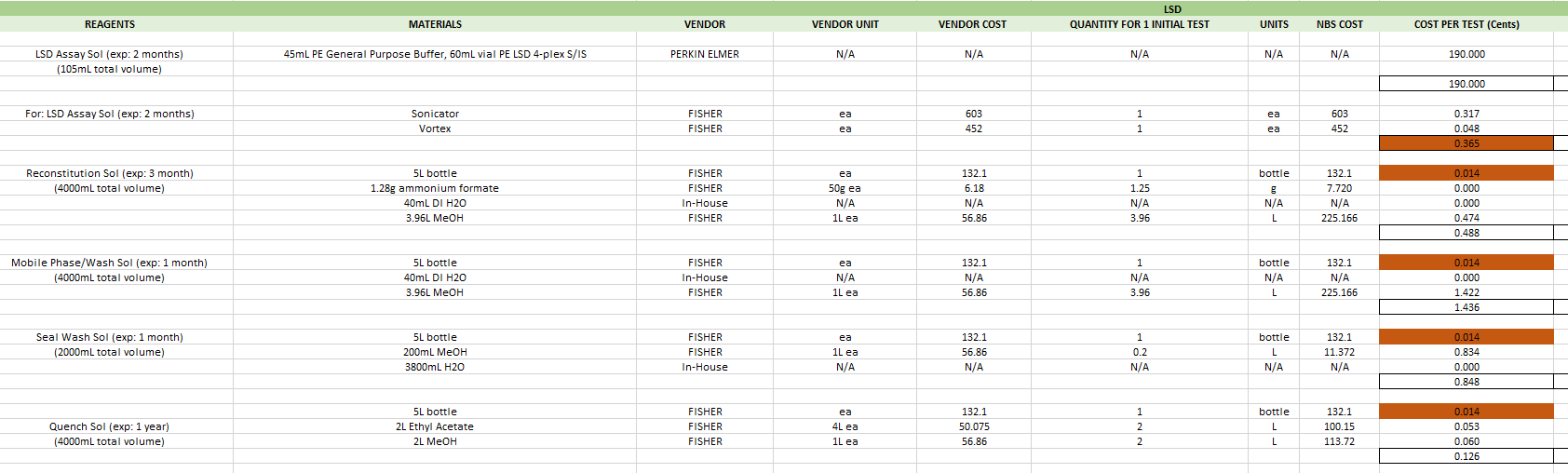 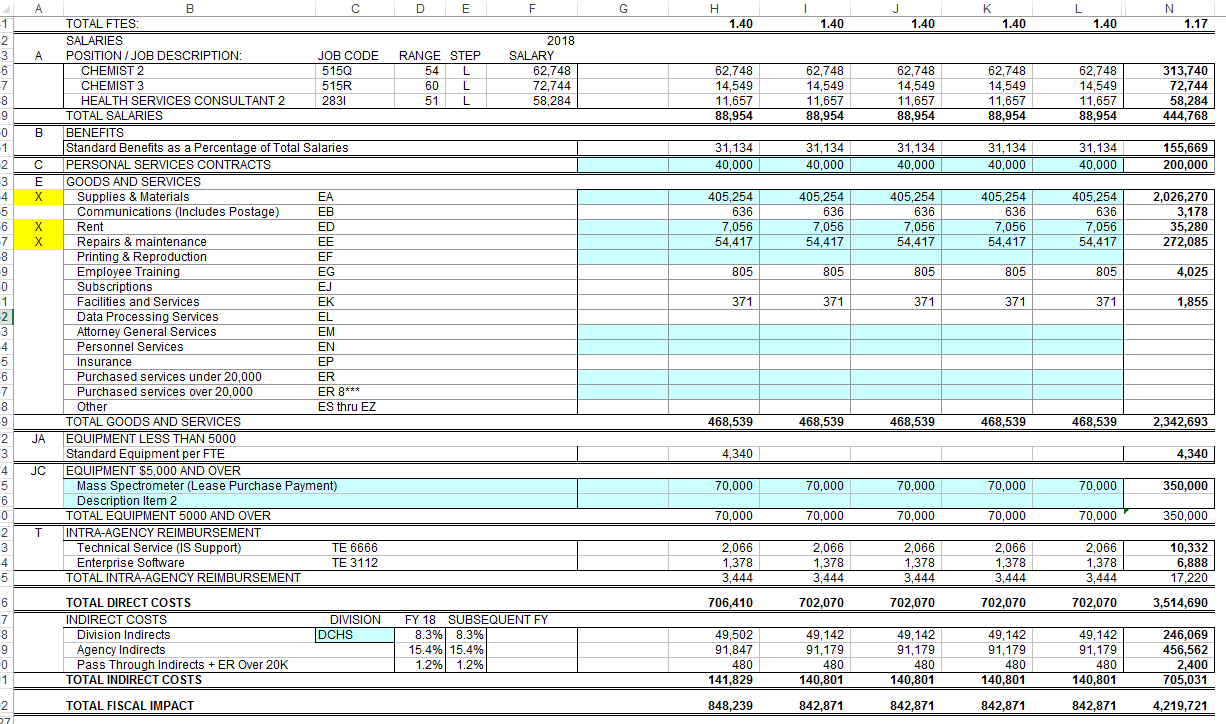 Financial Calculator
$848,239/90,000 = $9.42/baby
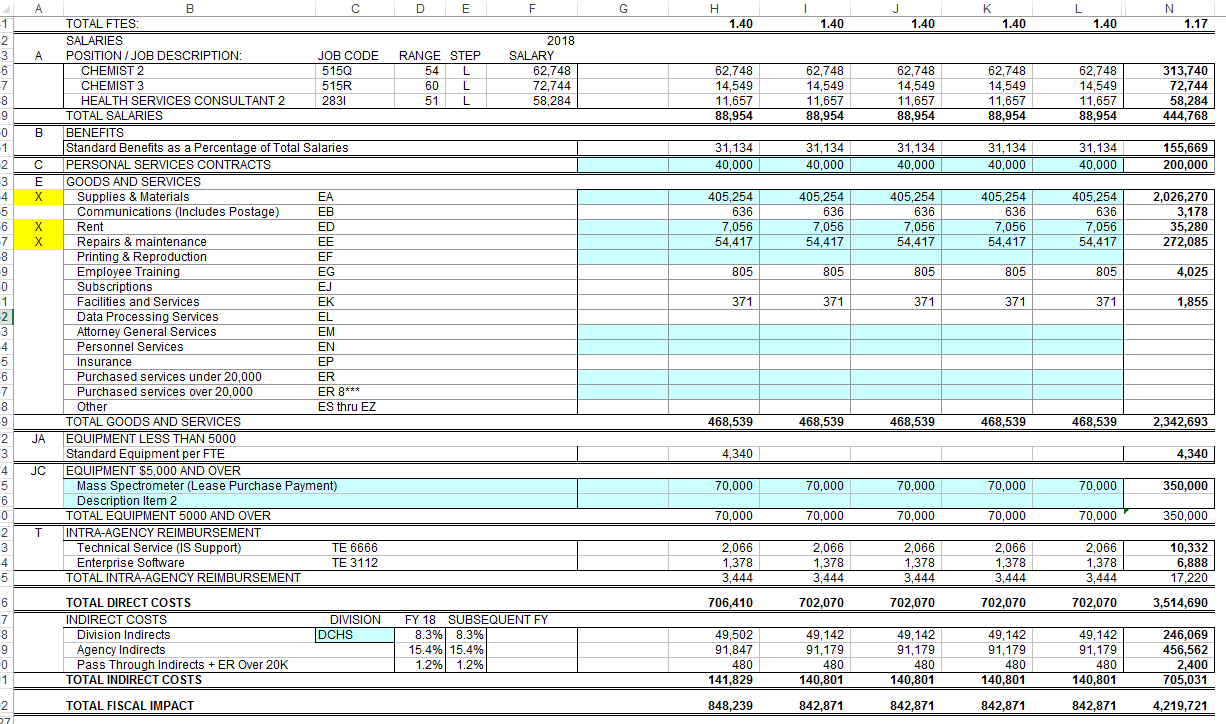